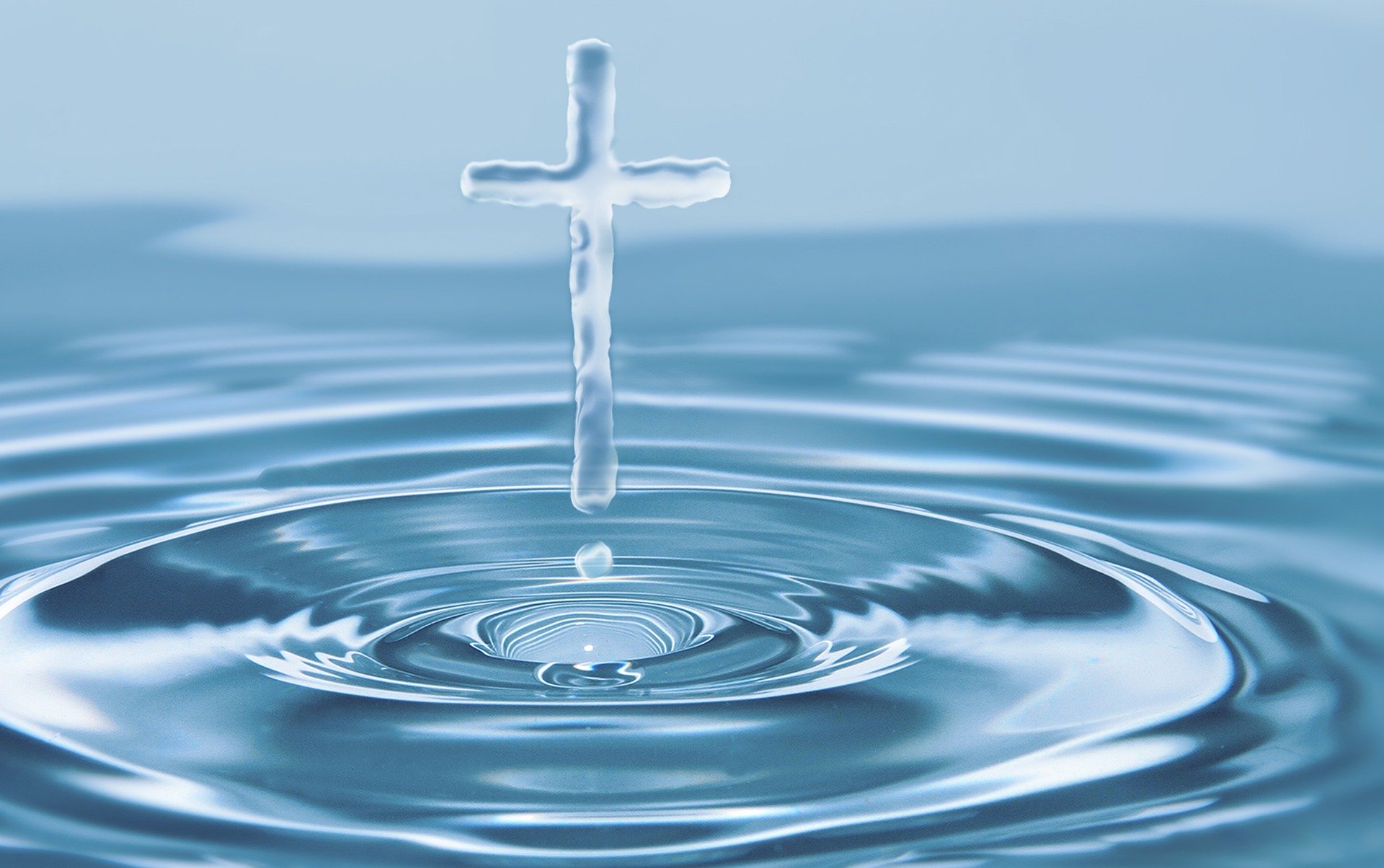 unboundedstudies in Acts 15-18
“You will be my witnesses in Jerusalem, and in all Judea and Samaria, and to the ends of the earth.” Acts 1:8.
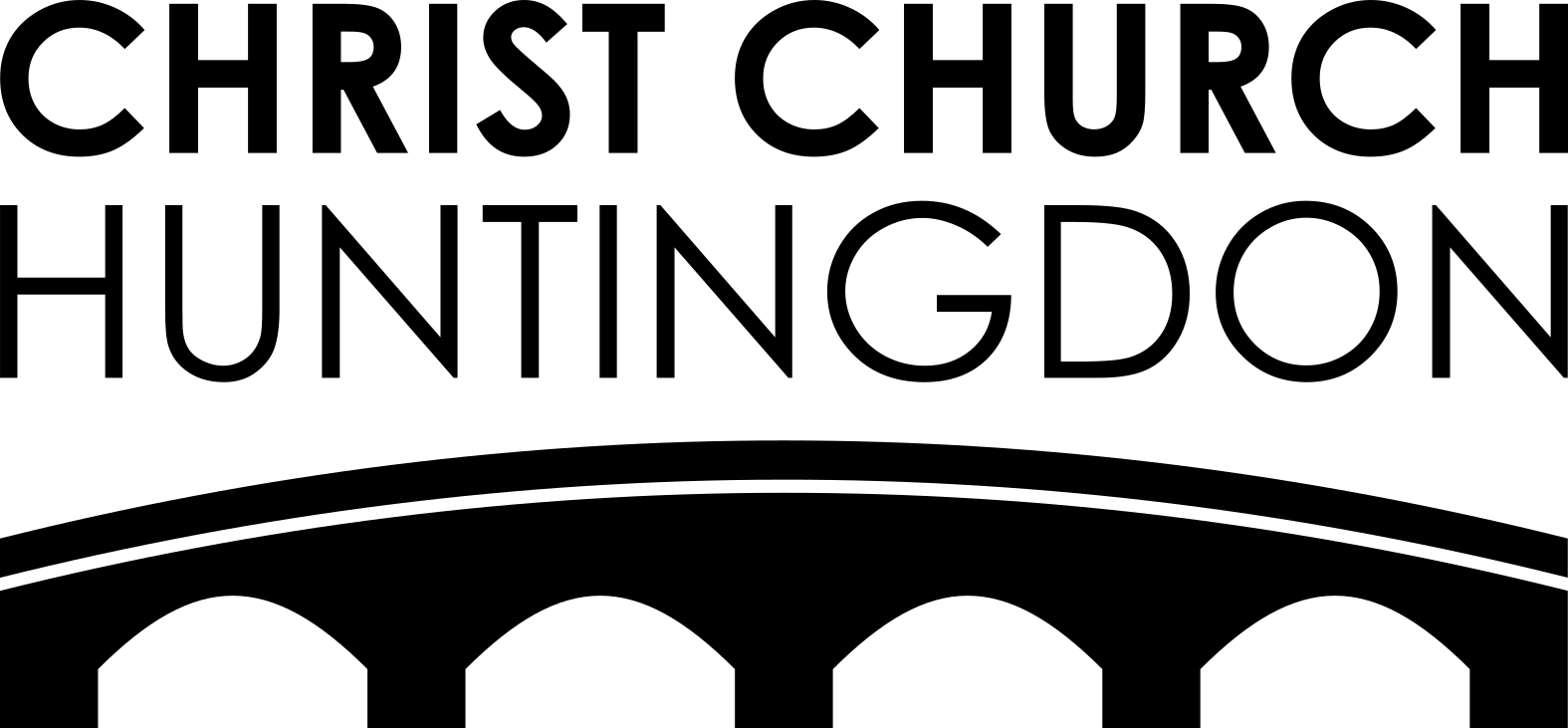 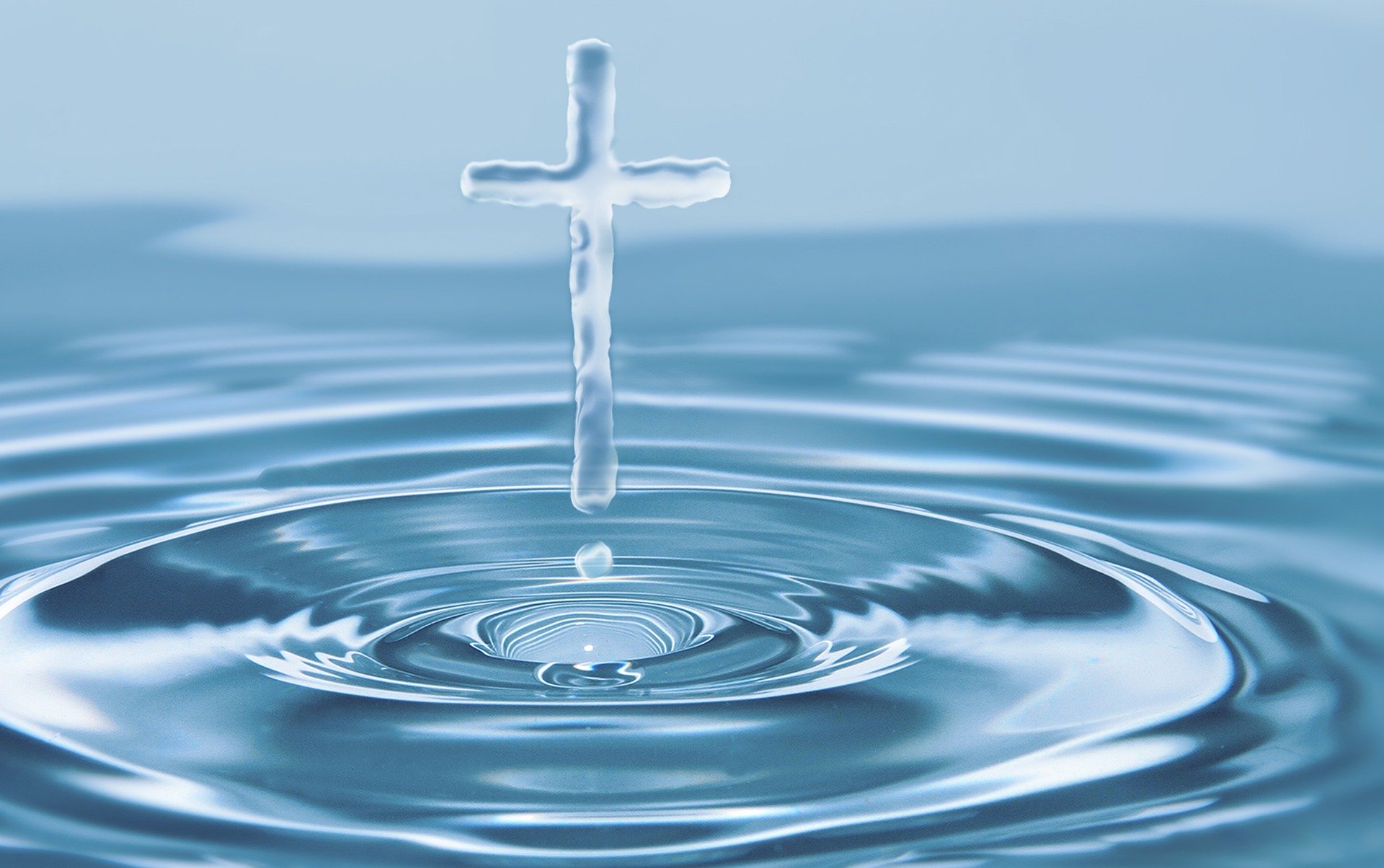 Acts 17:16-34
Paul in Athens
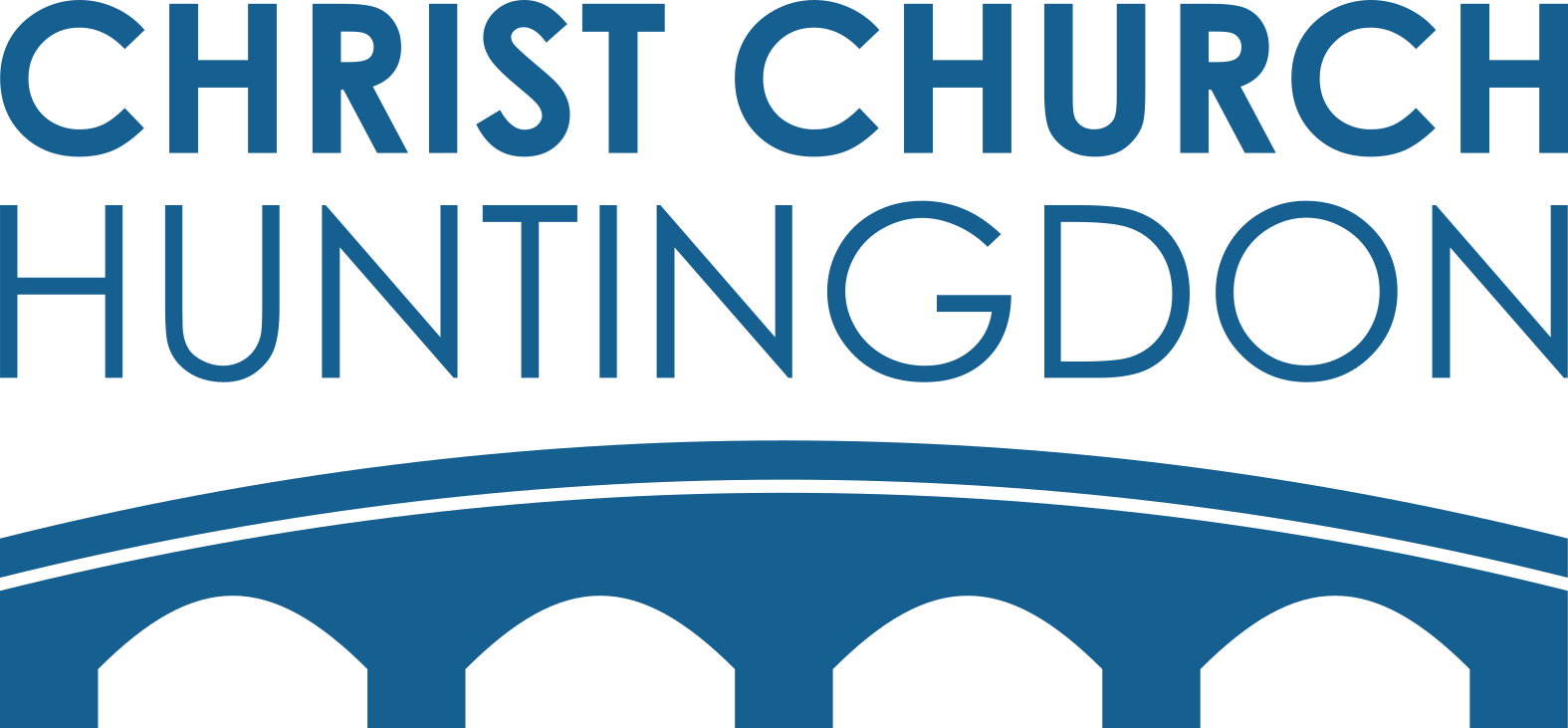 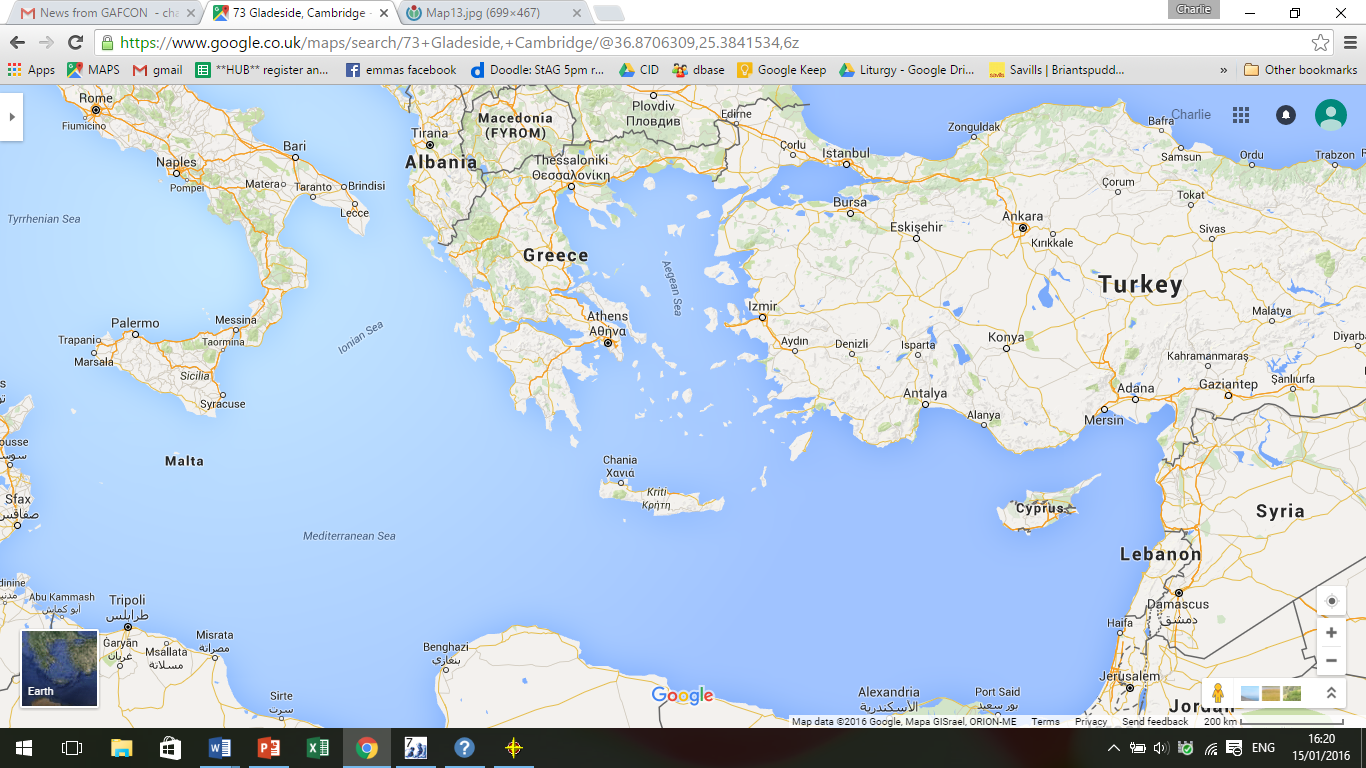 PHILIPPI x
x THESSALONICA
BEREA x
x ATHENS
CORINTH x
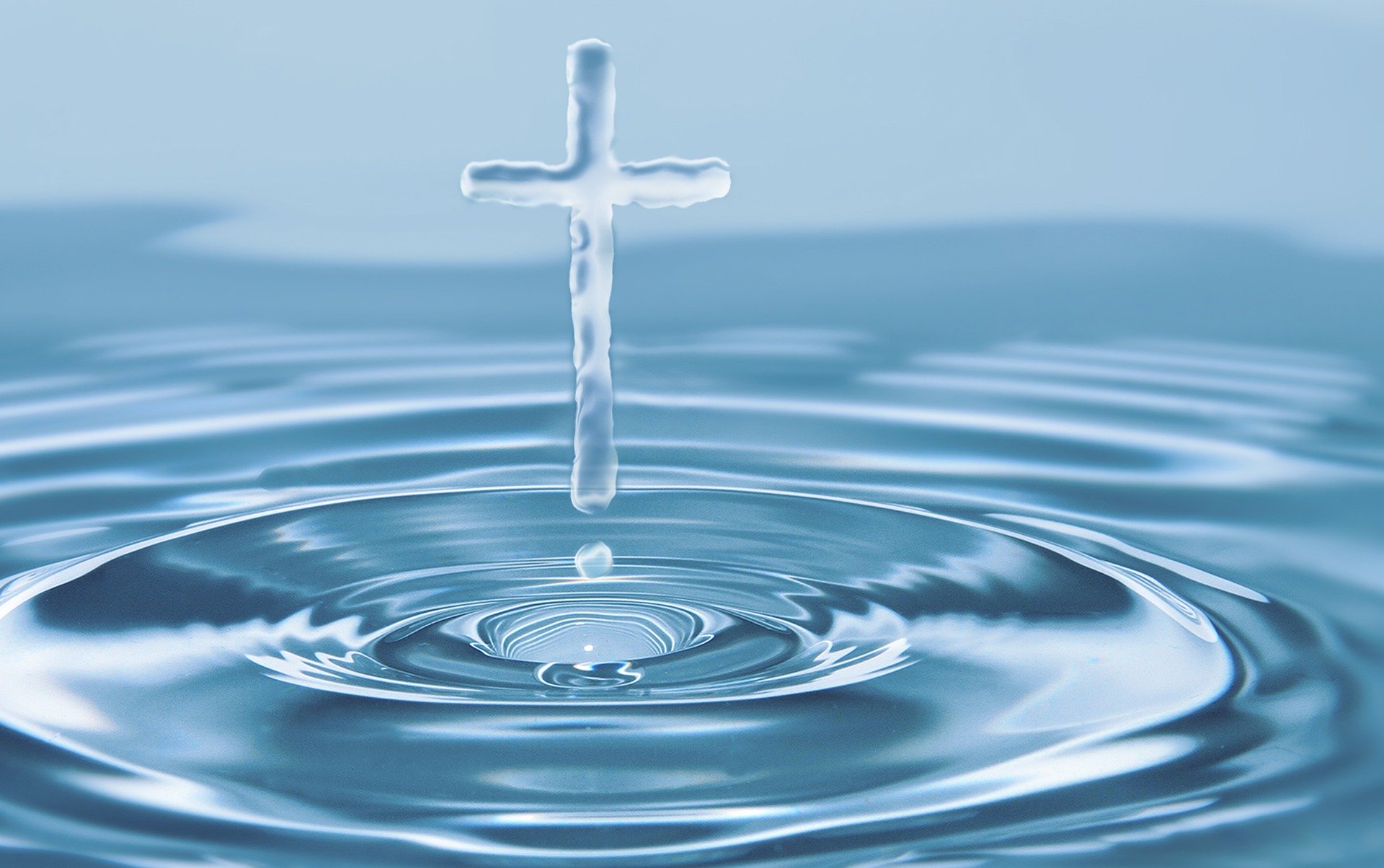 Acts 17:16-34
Paul in Athens
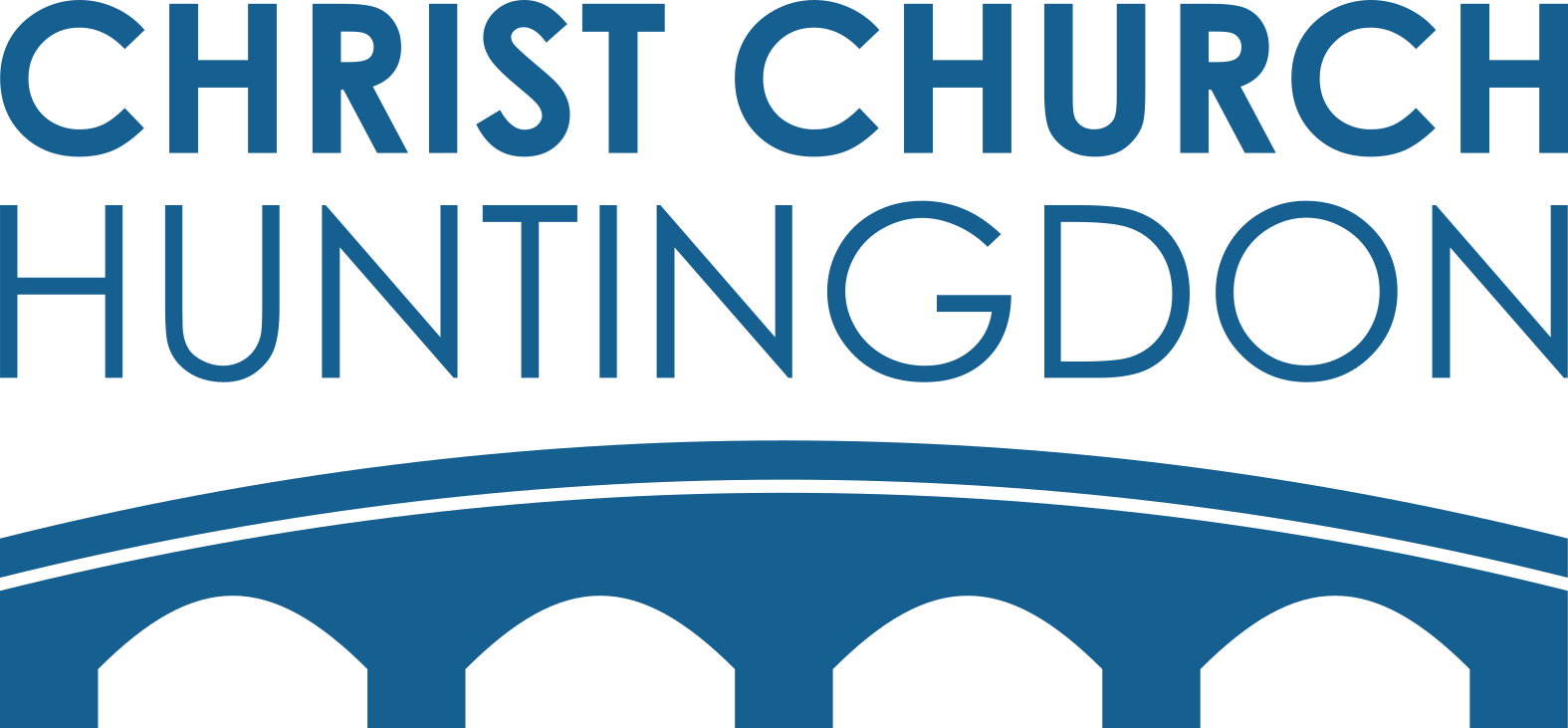 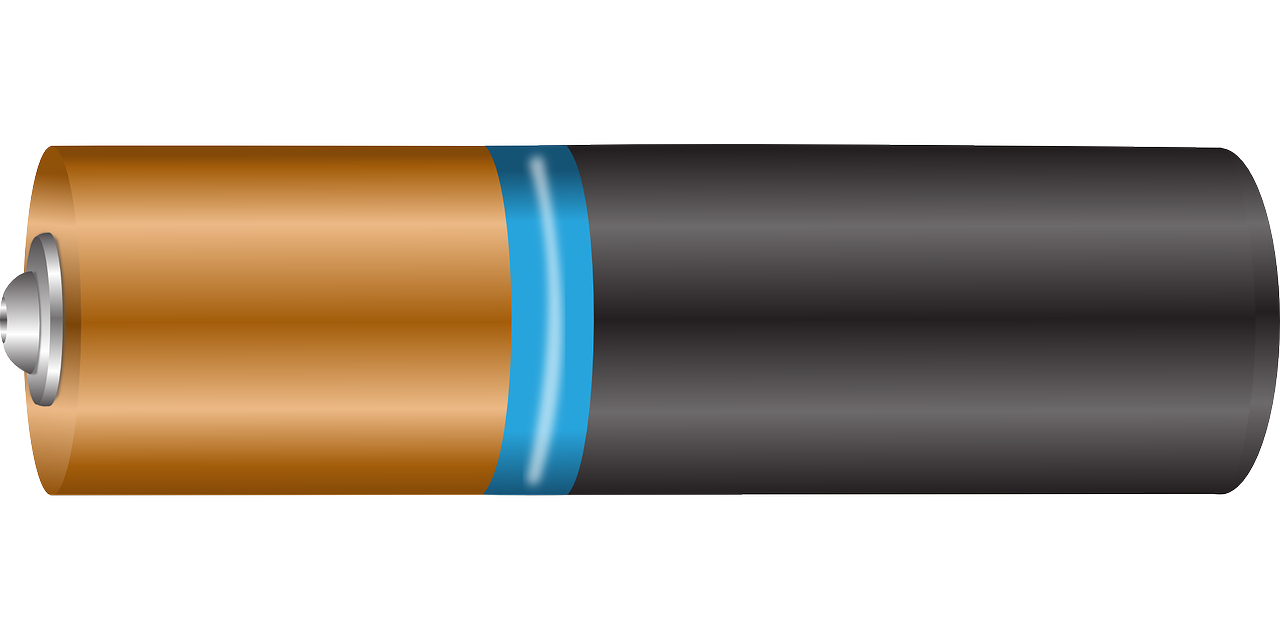 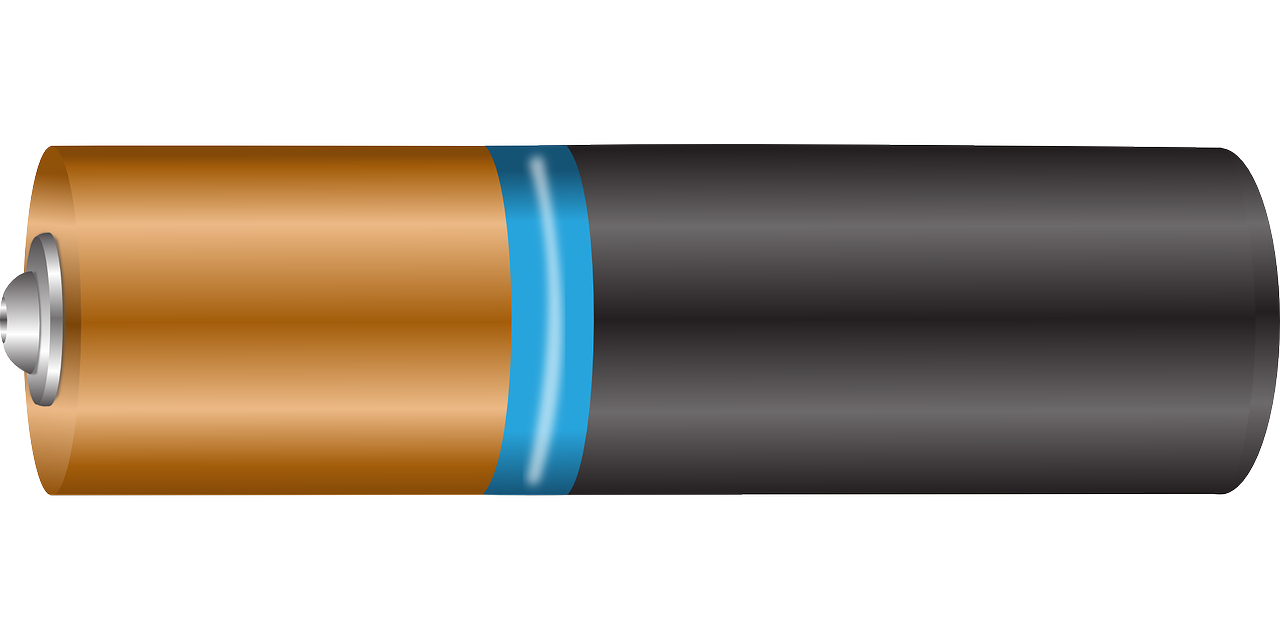 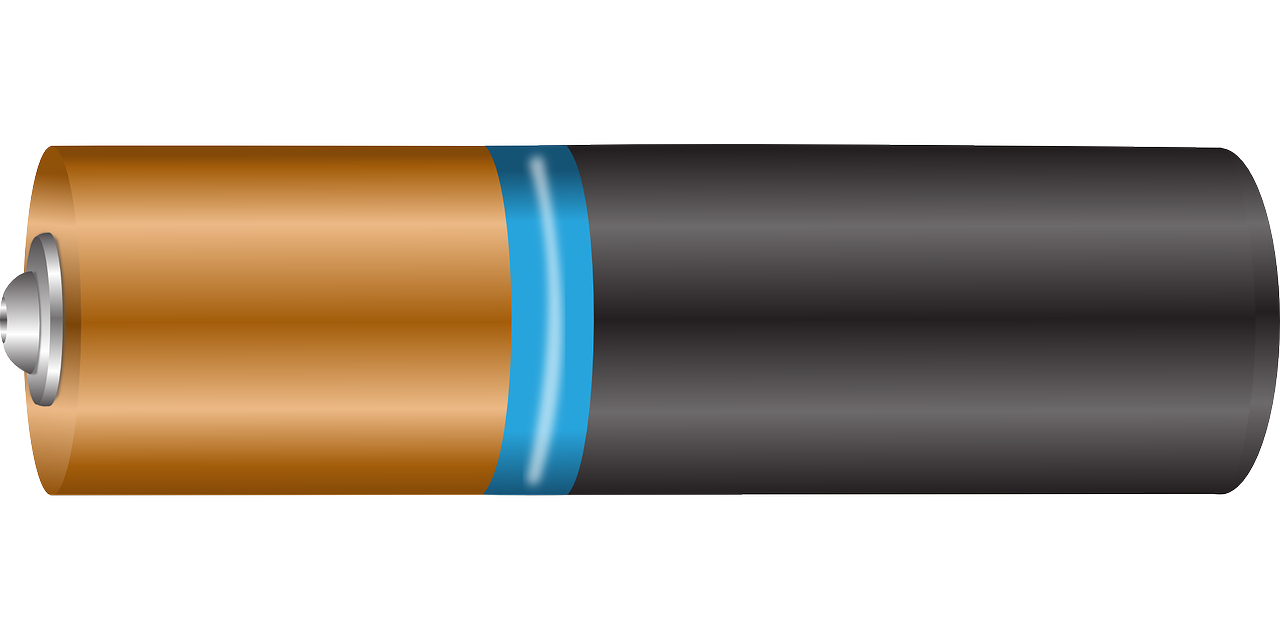 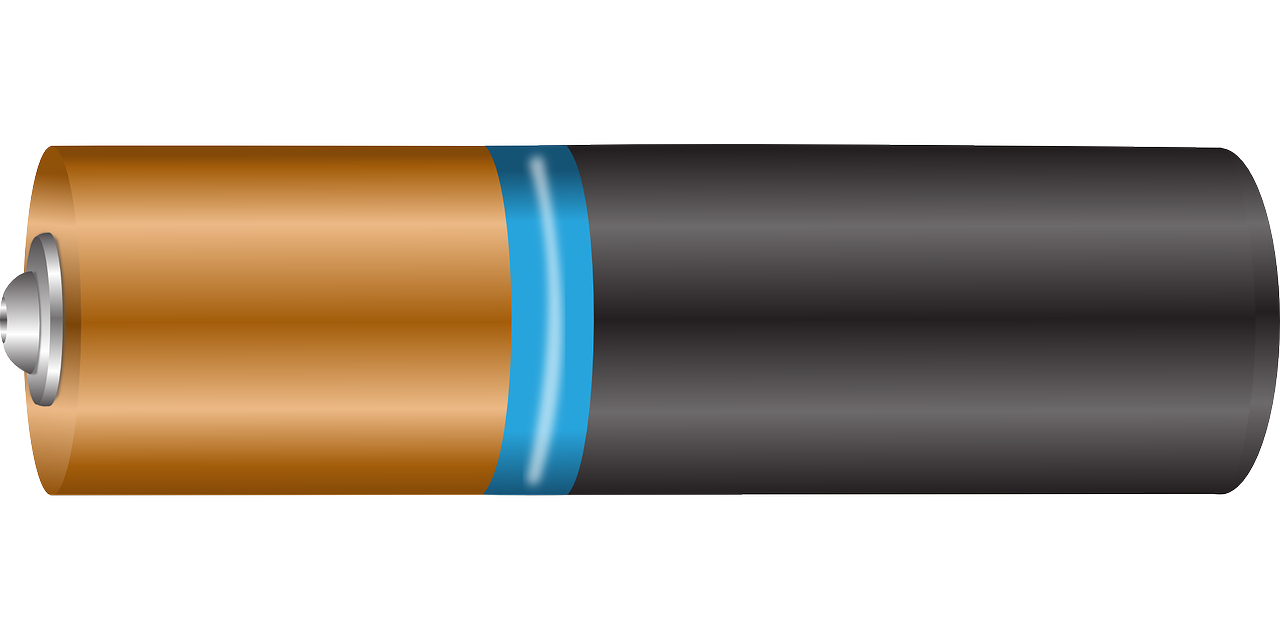 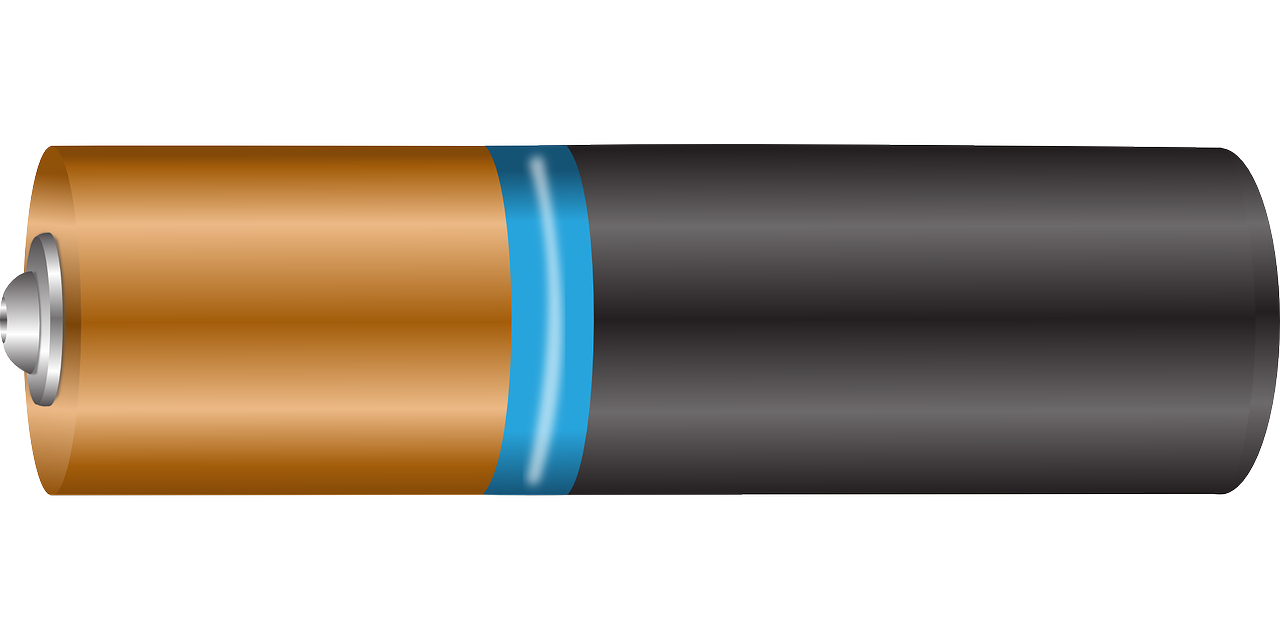 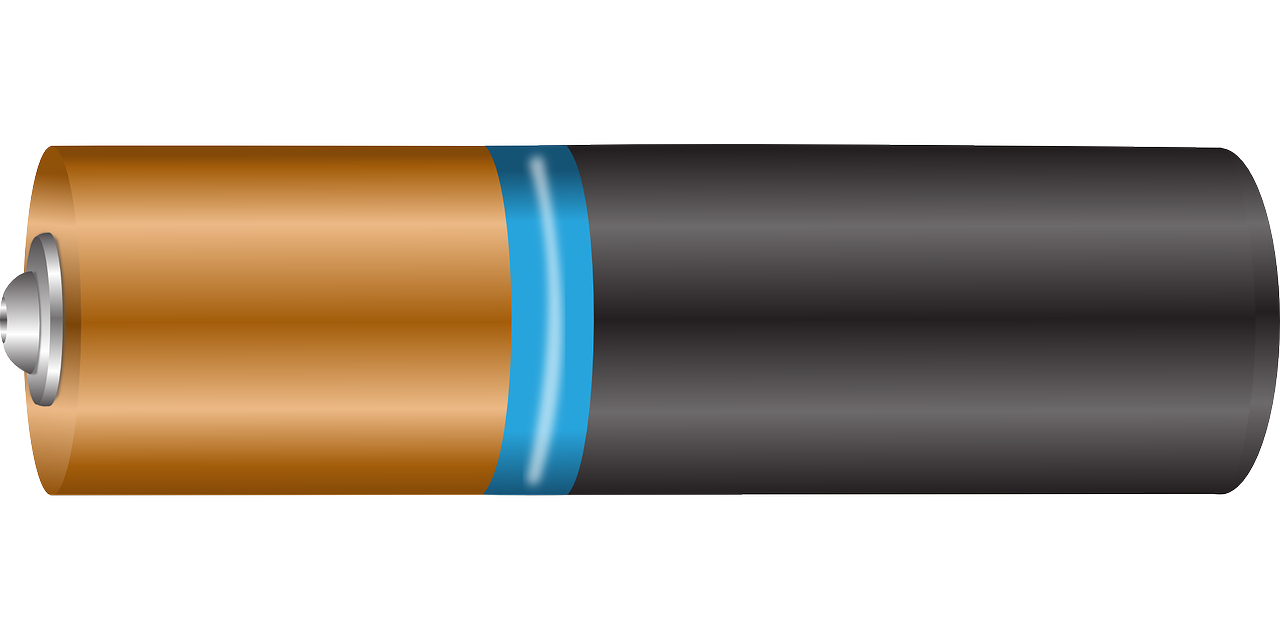 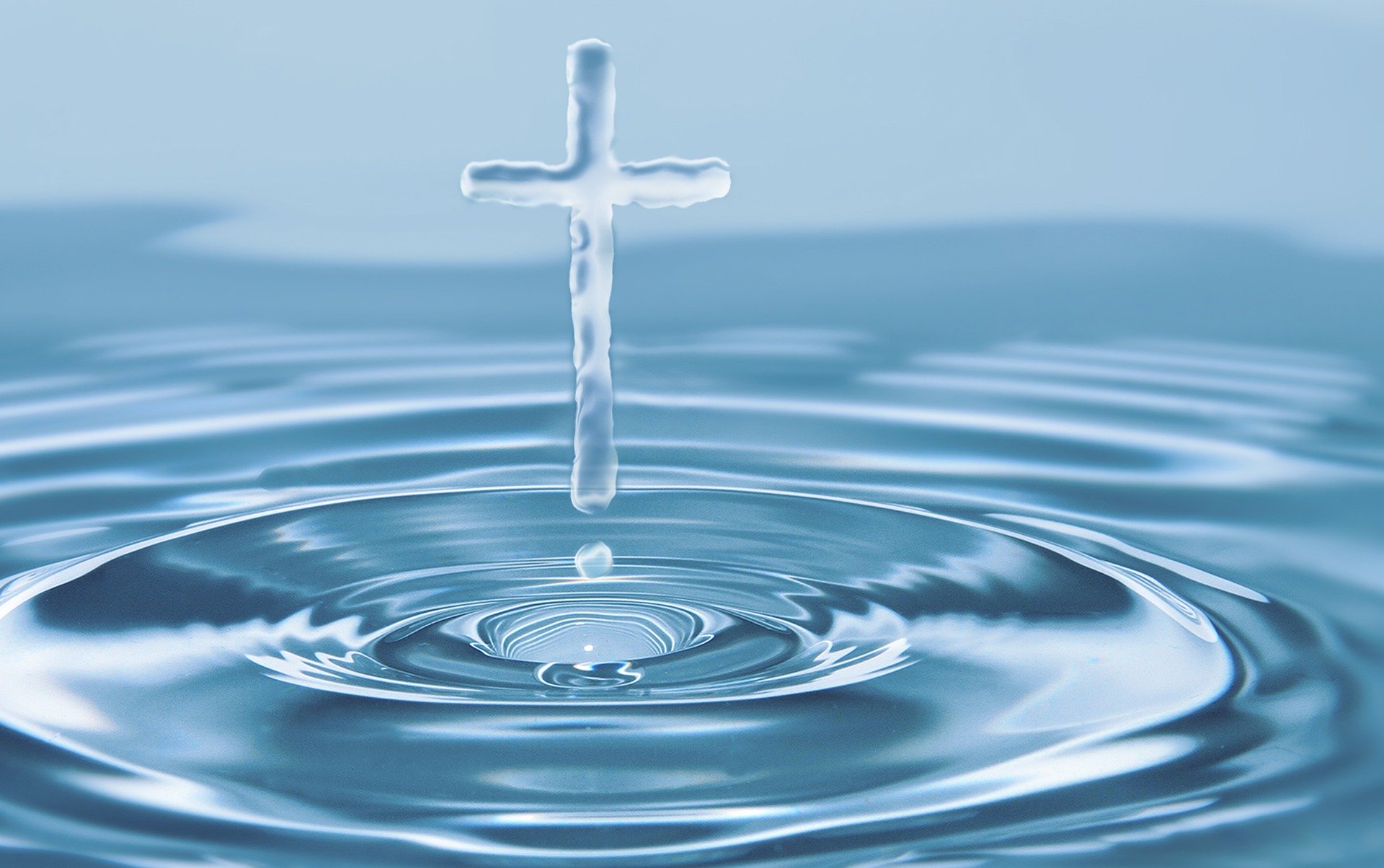 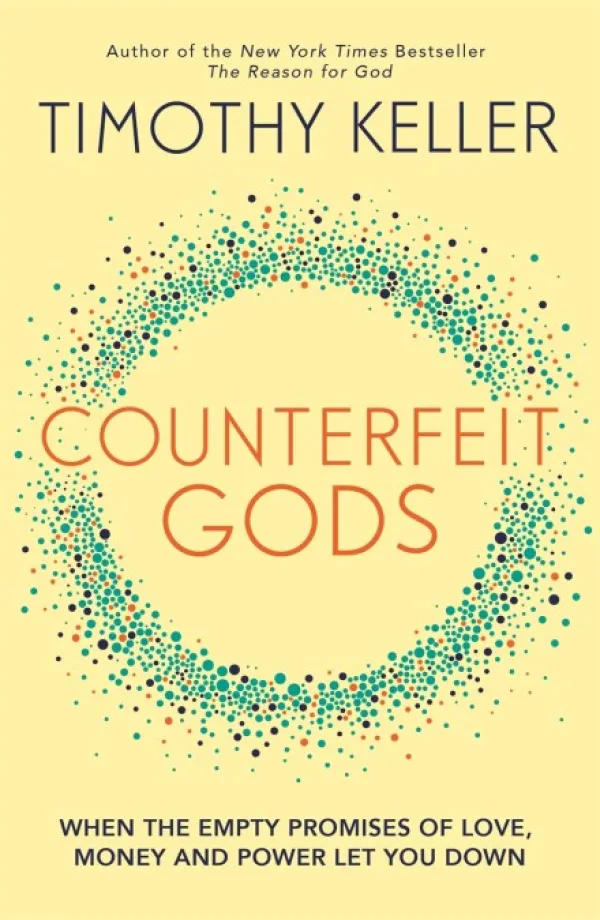 Acts 17:16-34
Paul in Athens
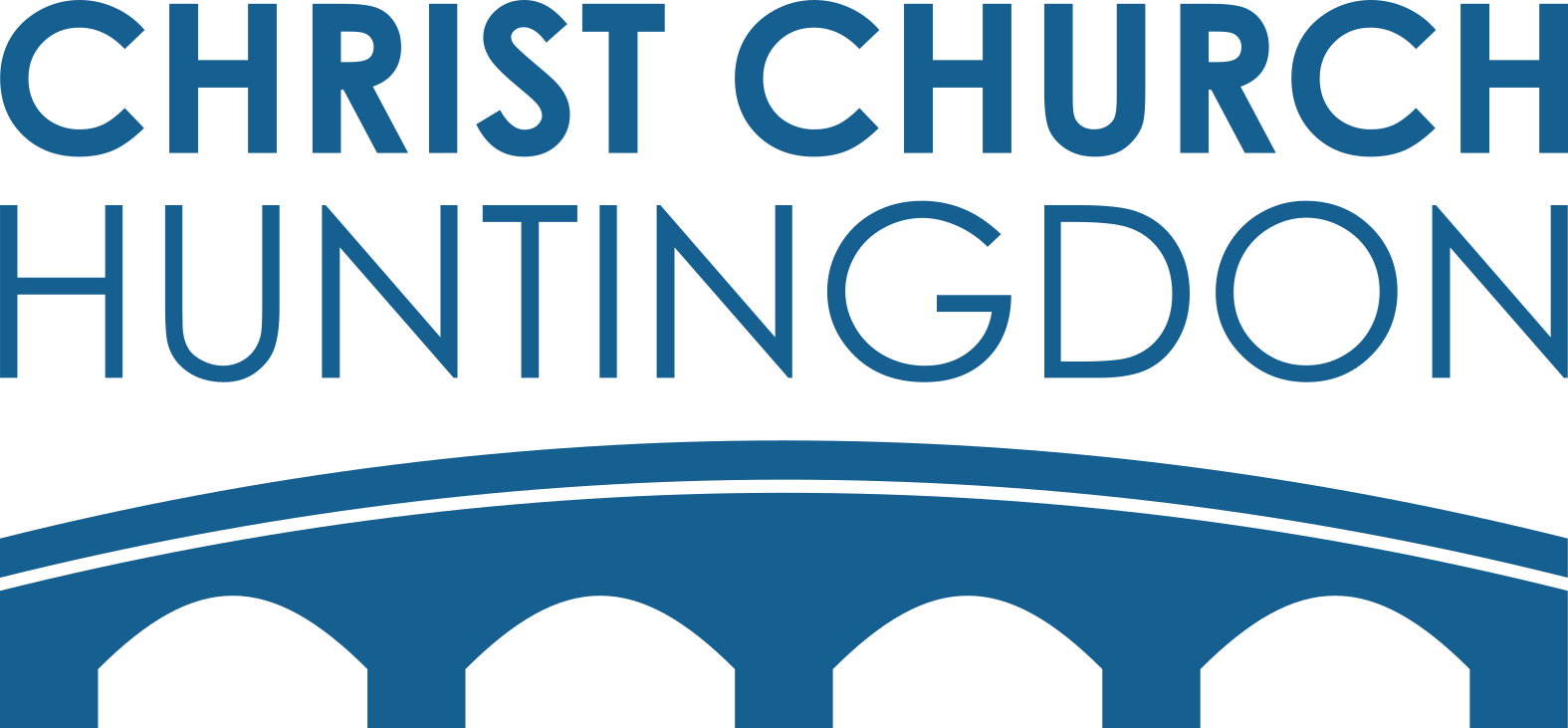 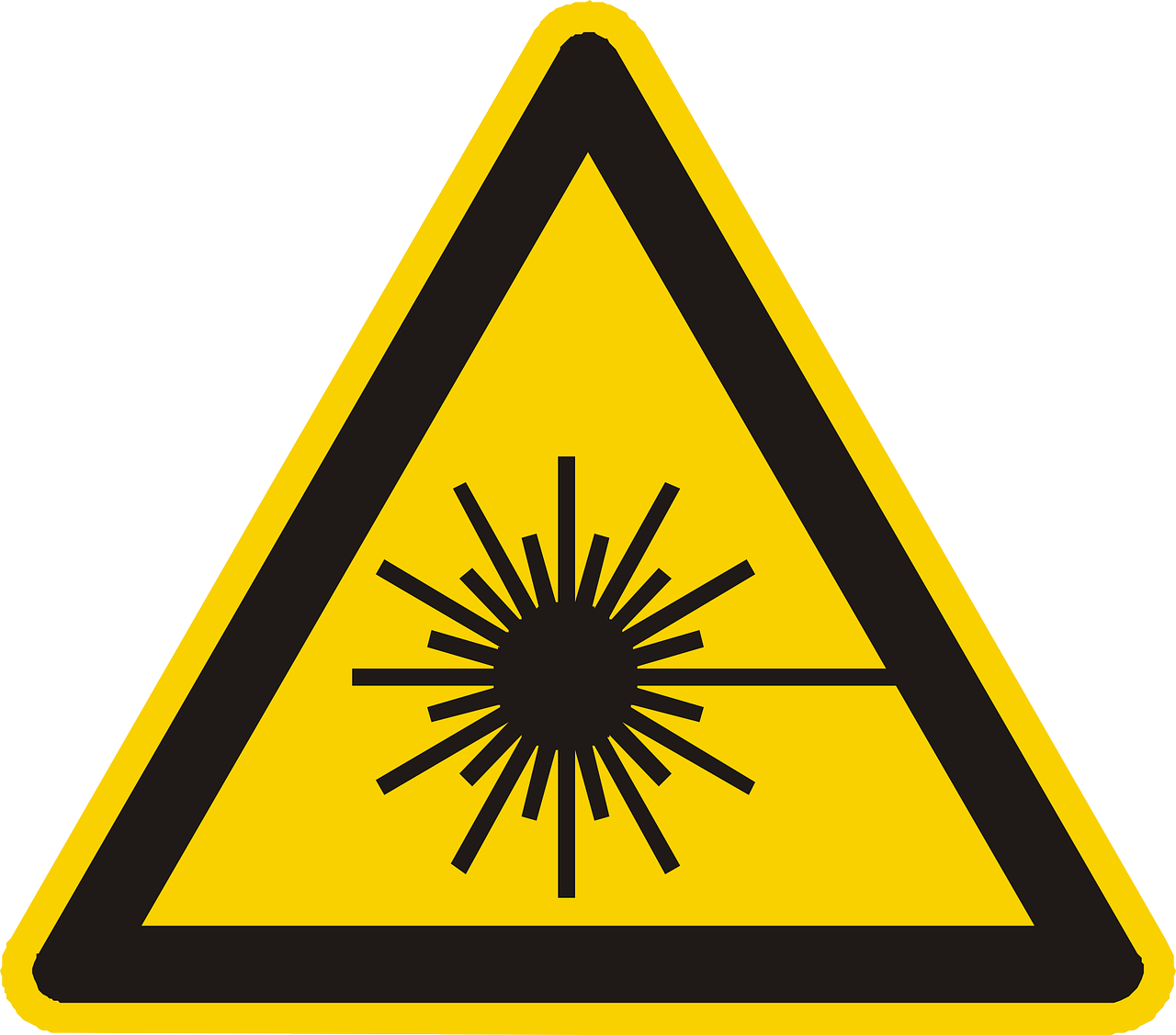 
v16-21
The motivation Paul had…
… is fuelled by the honour of God

The message Paul shared…
V22-31
The honour of God
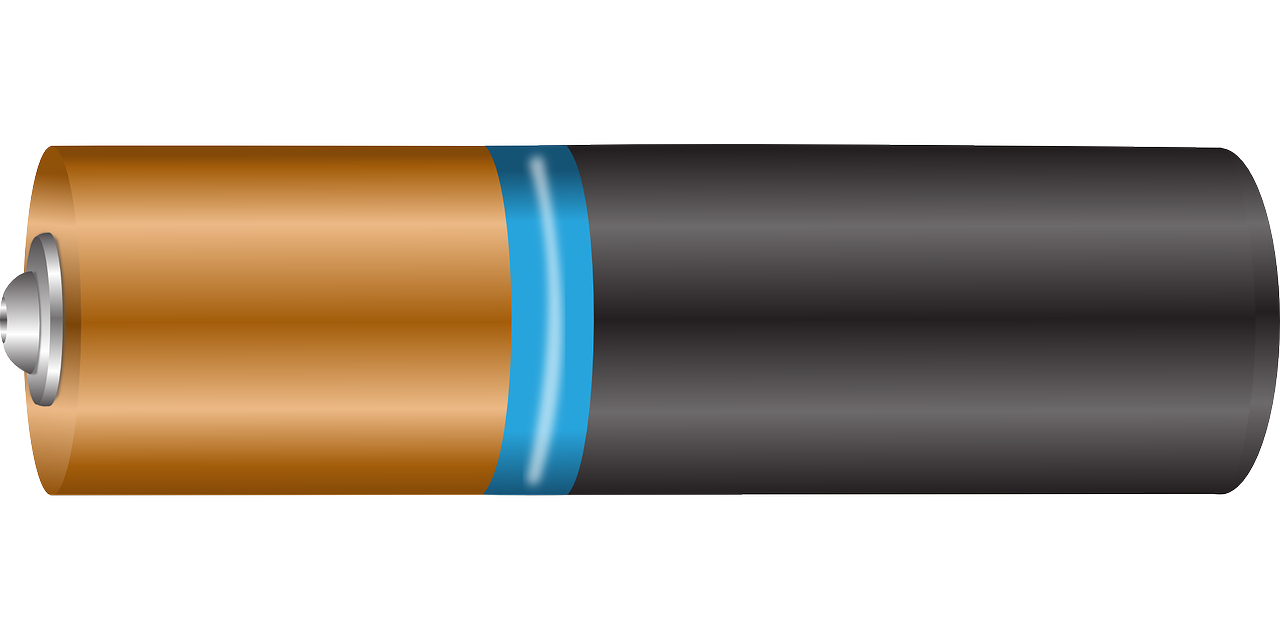 …is filled with the reality of God
He made us, we didn’t make him!
CREATOR-
SUSTAINER-
He keeps us going, not vice versa!
RULER-
He rules over us, we don’t house him!
FATHER-
He gave rise to us, we don’t give rise to him!
JUDGE-
  So turn back before you meet his Son!

The mark Paul left…
V32-34
belief
…three reactions:
interest
ridicule
L
A
S
E
R